Měření charakteristiky radiálního čerpadla
Vysoká škola technická a ekonomická v Českých Budějovicích
Autor bakalářské práce: Ondřej Novotný
Vedoucí bakalářské práce: Ing. Jan Kolínský, Ph.D.
Oponent bakalářské práce: Ing. Ján Majerník, PhD.
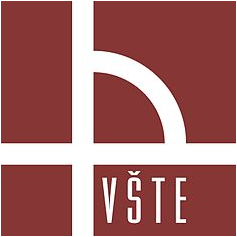 Důvody k řešení daného problému
Zájem o problematiku
Aplikace znalostí získaných během studia do praxe
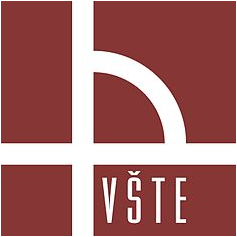 Cíl práce
Stanovení charakteristiky čerpadla
Úvod do tématu proudění
Stručný přehled čerpadel
Metody pro měření tlaku a průtoku
Návrh a sestavení experimentální dráhy
Měření tlaku a průtoku pro různá napětí
Vyhodnocení výsledků
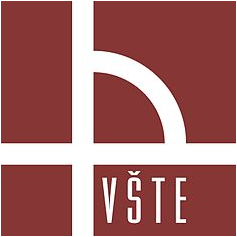 Teoretická část:
Proudění kapalin
Čerpadla
Měření tlaku a průtoku

Aplikační část:
Návrh a sestavení měřící trasy 
Měření charakteristiky pro různá napětí
Vyhodnocení výsledků
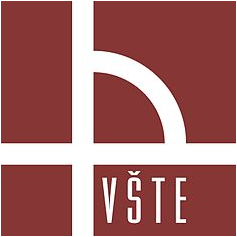 Použité metody
Sběr, shromažďování a zpracování dat z odborné literatury
Sběr dat měřením
Vyhodnocení získaných dat
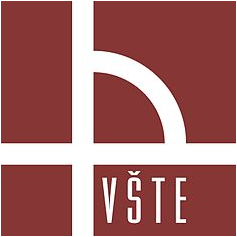 Schéma měřící trasy
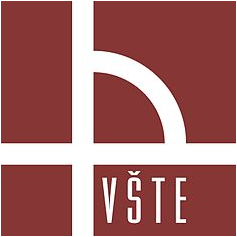 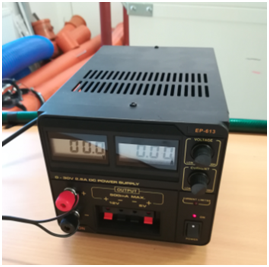 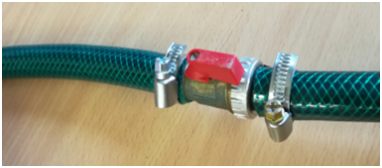 Ventil pro regulaci tlaku
Radiální čerpadlo Bosch
Zdroj stejnosměrného napětí
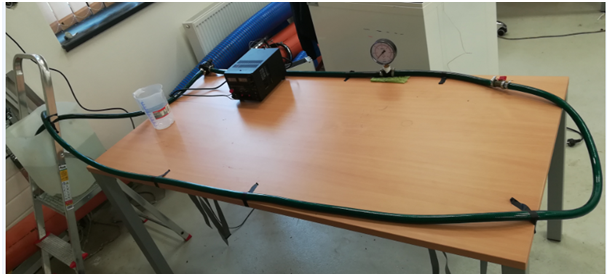 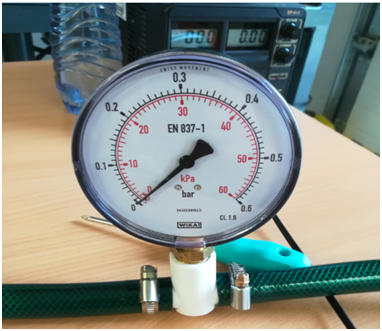 Trubicový tlakoměr připevněný na hadici
Experimentální měřící trasa
Dosažené výsledky
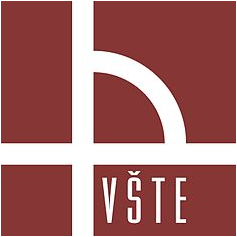 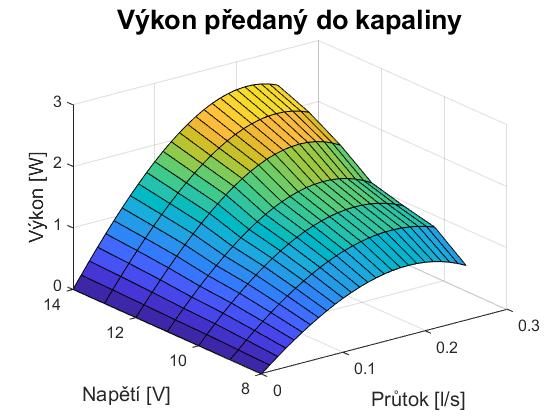 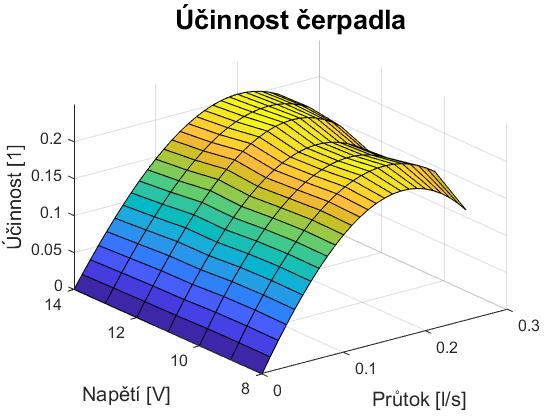 Přínos práce
Zjištění výkonové charakteristiky radiálního čerpadla
Možnost úprav a dalšího použití experimentální tratě
Využití experimentální tratě k praktickým ukázkám při výuce na VŠTE
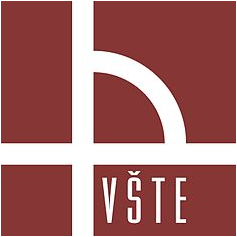 Návrhy opatření
Lepší postavení a fixace jednotlivých komponentů
Zlepšení tuhosti trasy
Použití průtokoměru
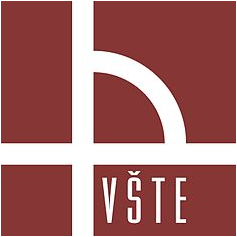 Závěrečné shrnutí
Úvod do potřebné teorie
Návrh a sestavení trasy
Měření hodnot
Vyhodnocení výsledků
Návrhy opatření
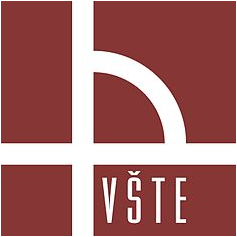 Otázky oponenta
Je navrhnutá meracia sústava, resp. metodika merania aplikovateľná i na iné druhy čerpadiel, nie len na typ čerpadla použitého v experimente?
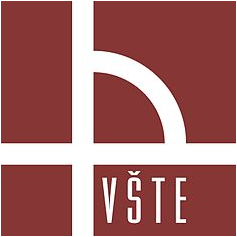 Děkuji za pozornost
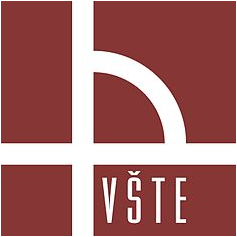